EW precision measurement at Z pole
Zhijun Liang
IHEP
1
Z pole physics in pre-CDR
Some study on expected precision based on extrapolation from LEP results.
No full simulation study yet
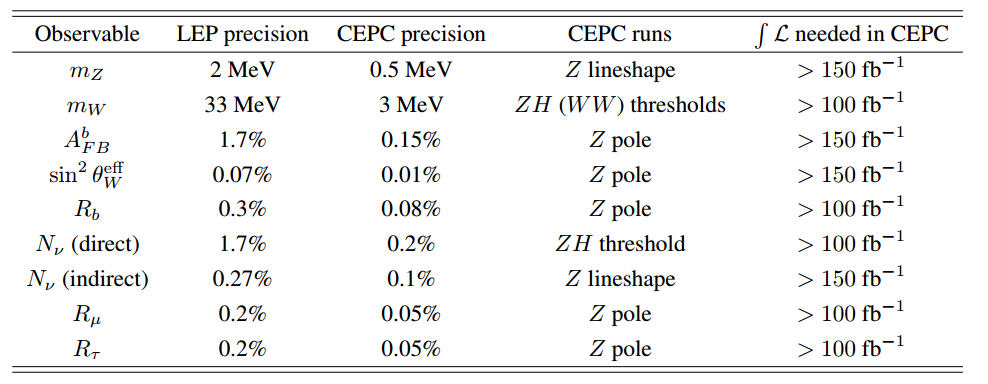 2
Z pole physics: Plan for CDR
Study Physics Requirement for accelerator 
Z mass
Weak mixing angle 
W mass

Requirement for detector 
Z->bb branching ratio (R_b)
Z->cc branching ratio (R_c)
3
Plan for Weak mixing angle
More details in Mengran’s talk
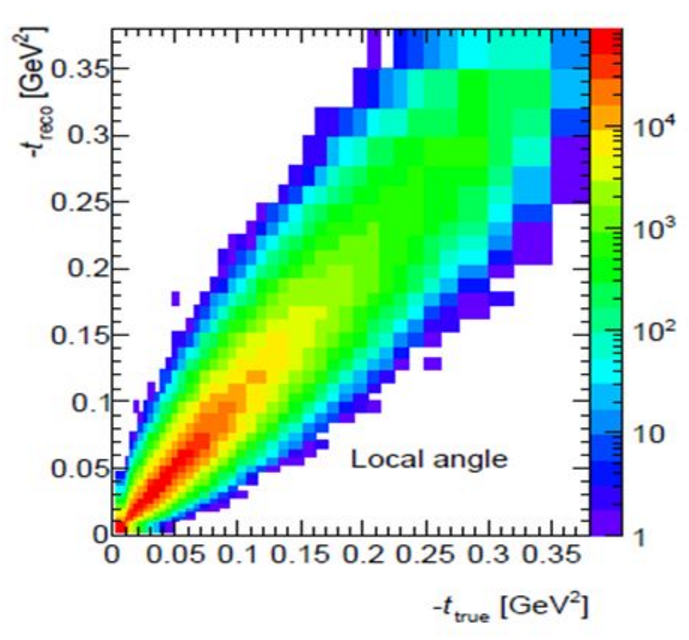 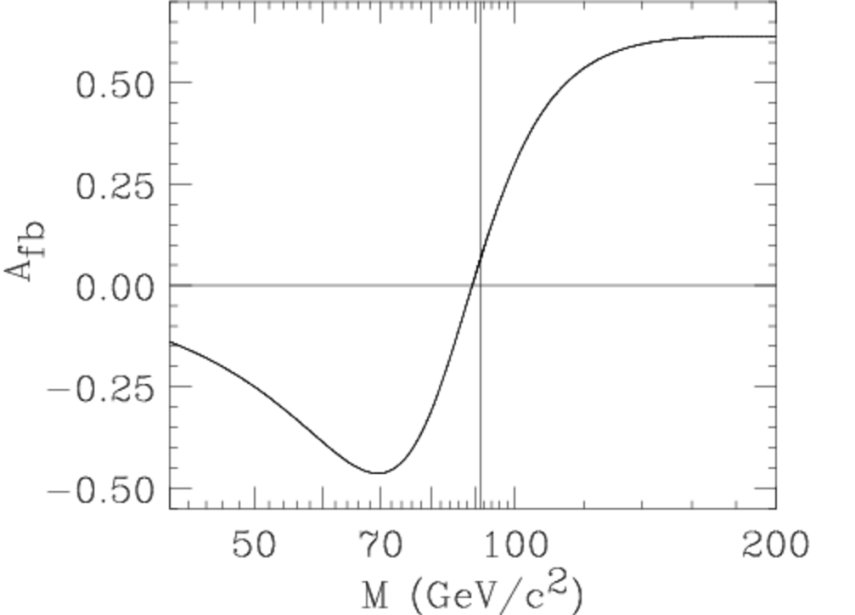 Truth  distribution
From Z fitter
unFolding matrix
Reco level distribution
4
Physics Requirement for accelerator
Expected Beam momentum scale uncertainty
CEPC pre-CDR : 500keV (1010 Z)
FCC-ee : 100keV  (1013 Z)
Requested by FCC-ee experts to do more study
Propagate beam momentum scale uncertainty to all EW measurement.
Give a clear physics requirement to accelerator
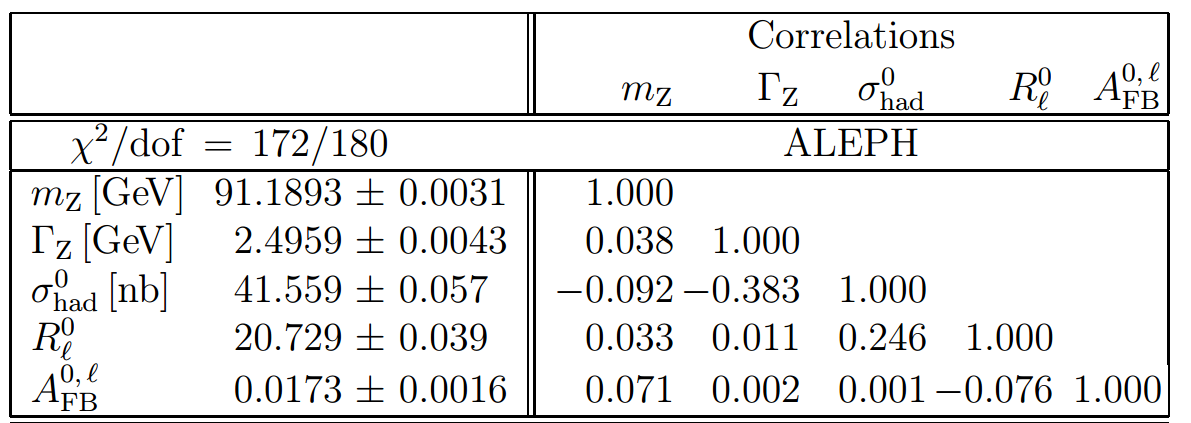 5
W Mass measurement
Two methods for W mass measurement
WW threshold scan (beam momentum uncertainty)
Requested by FCC/ILC experts at ICHEP2016 
Direct measurement in ZH runs in WW->lvjj events
Jet energy scale/resolution  uncertainty 
beam momentum uncertainty
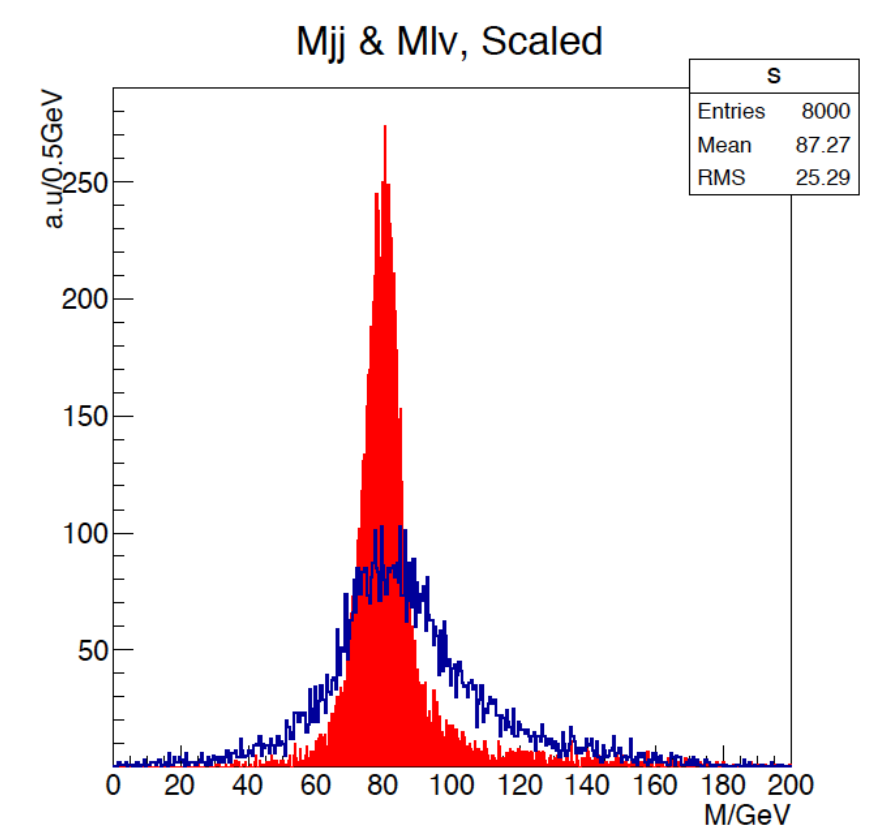 WW threshold scan by LEP
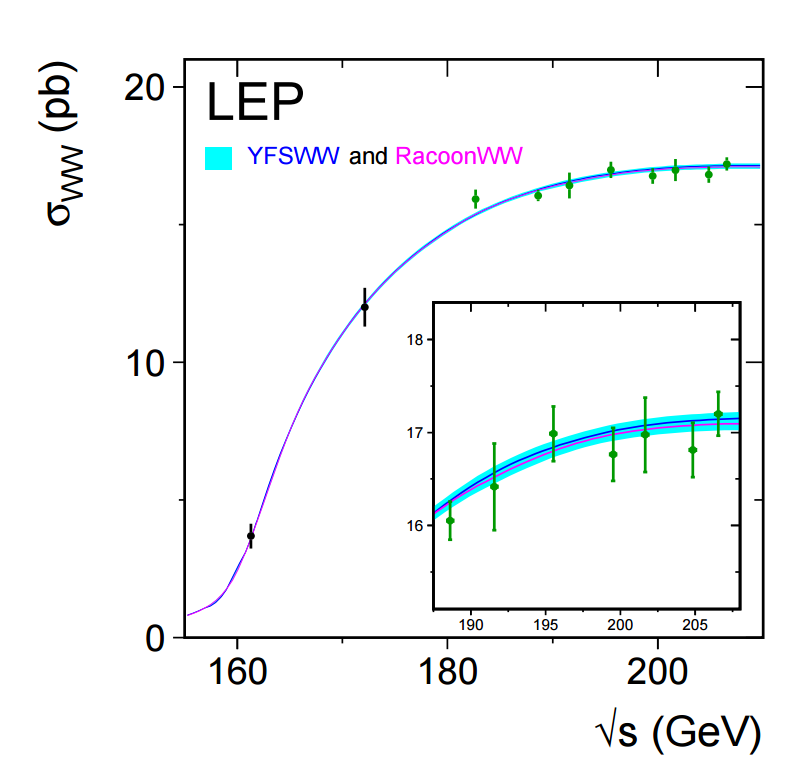 Fullsim
WW->lvjj in ZH run  
By Manqi
6
Candidate of branch mark channel at Z pole
Requirement on CEPC beam momentum uncertainty 
 Weak mixing angle and Z mass , semi-fullsim
W Mass (threshold scan), Z fitter level study 
Requirement on TPC detector occupancy (track efficiency)
 Weak mixing angle 
Requirement on pixel detector optimization 
   (impact parameter)
Z->bb branching ratio (R_b) ,need fullsim
Z->cc branching ratio (R_c)
Requirement on calorimeter (Jet energy scale/resolution )
W mass (direct method) , fullsim
Requirement on calorimeter (granularity, tauID )
Z-> tautau branching ratio
7
Summary
Lots of work  for Z pole physics CDR study.
Aim for publication of CEPC Z pole physics prospect in one year. 
Lots of room for contribution
We need your contribution !
8